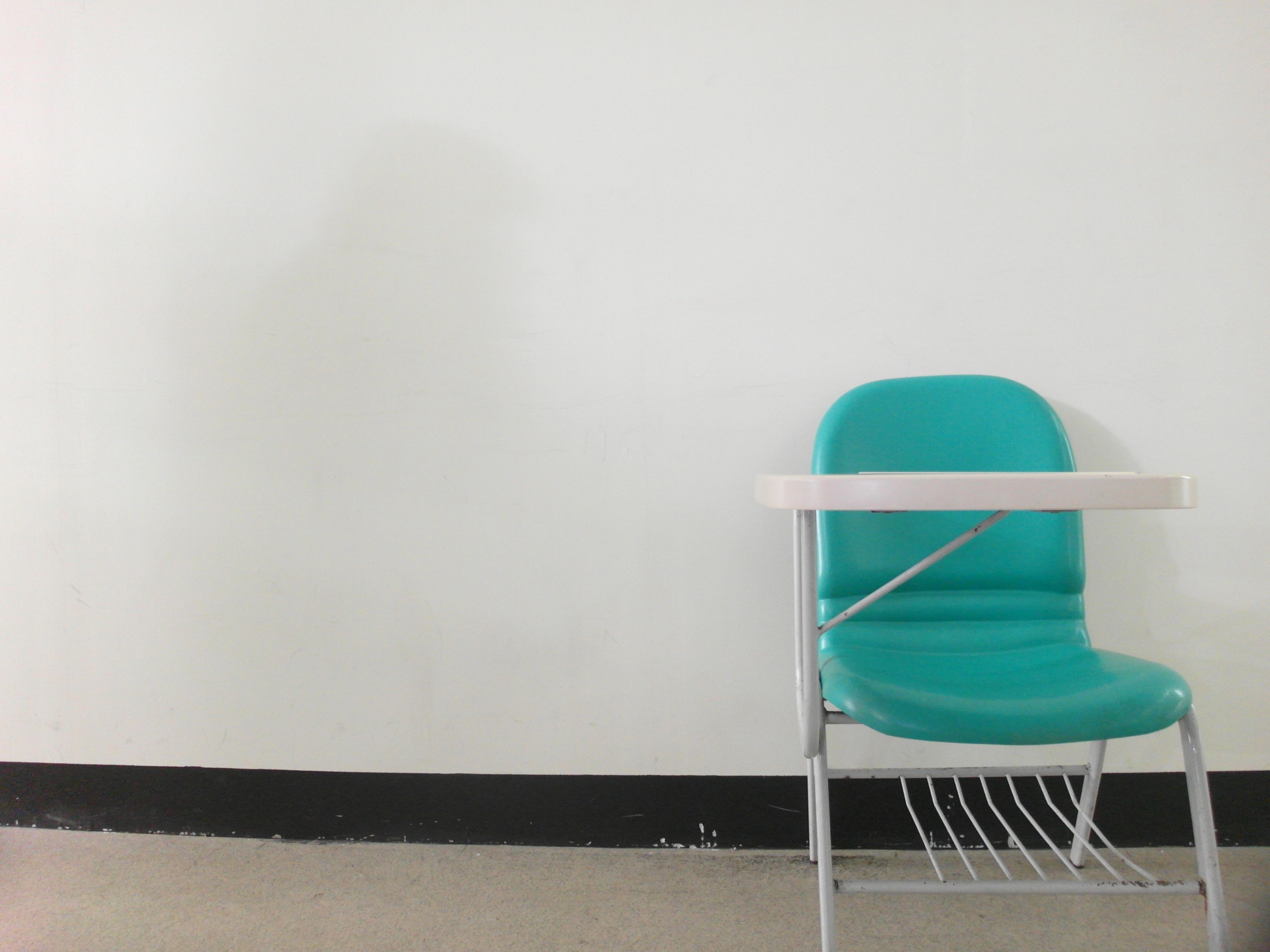 第五組
微電影報告
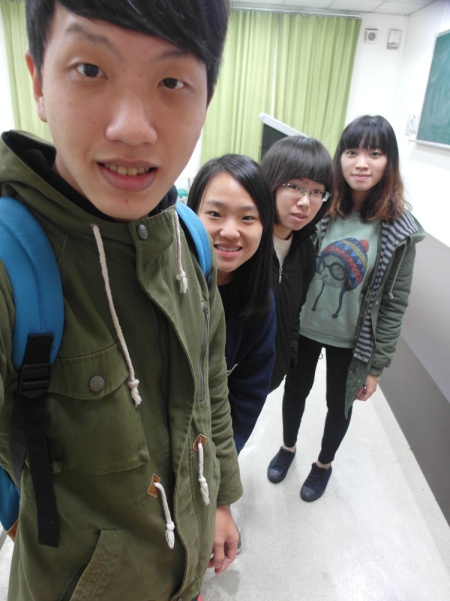 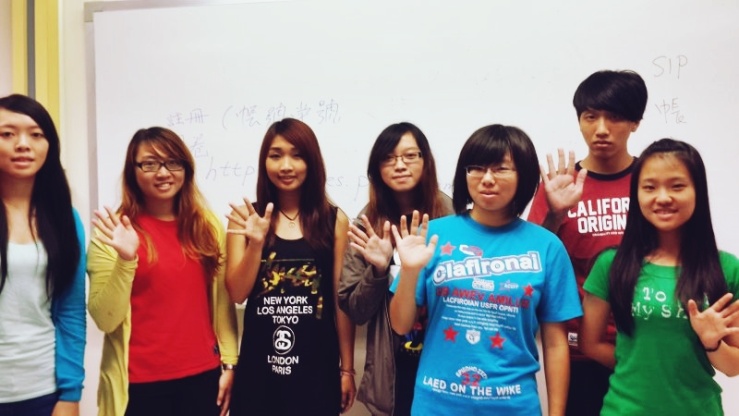 B10136138 陸羿婕  B10136145 許博智  B10023049 鄭韵瀠  B10237032 文茄馨 
B10237048 鍾孟珊  B10123014 蔡佳琪  B10123013 李玟錡
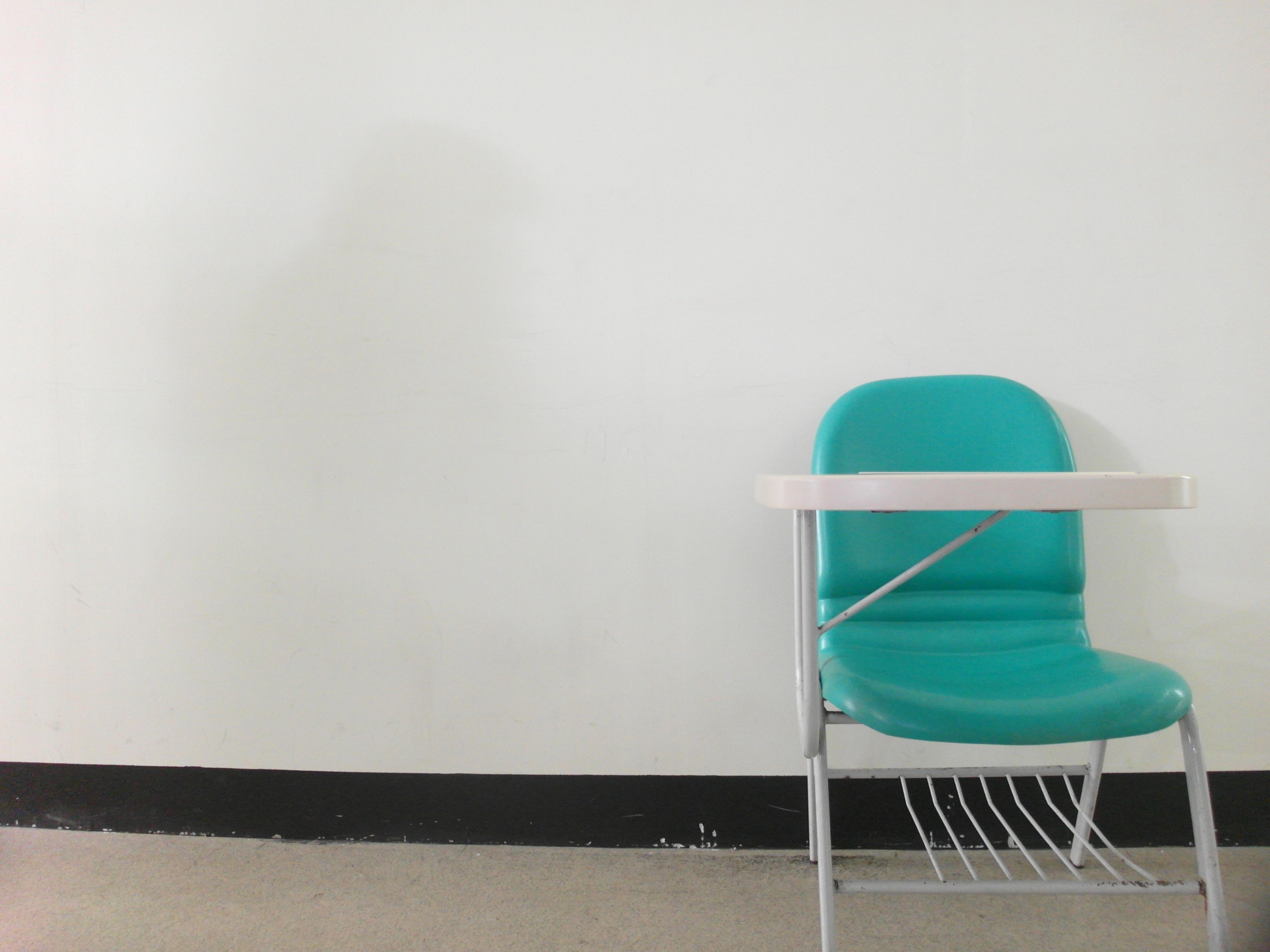 角色介紹
文茄馨
鄭韵瀠
被孤立在人群的角色
缺乏滿足、慾望的角色
反霸凌的人
偷錢的人
鍾孟珊
陸羿婕
缺乏滿足、慾望的角色
故事轉折的角色
霸凌的人
關懷的人
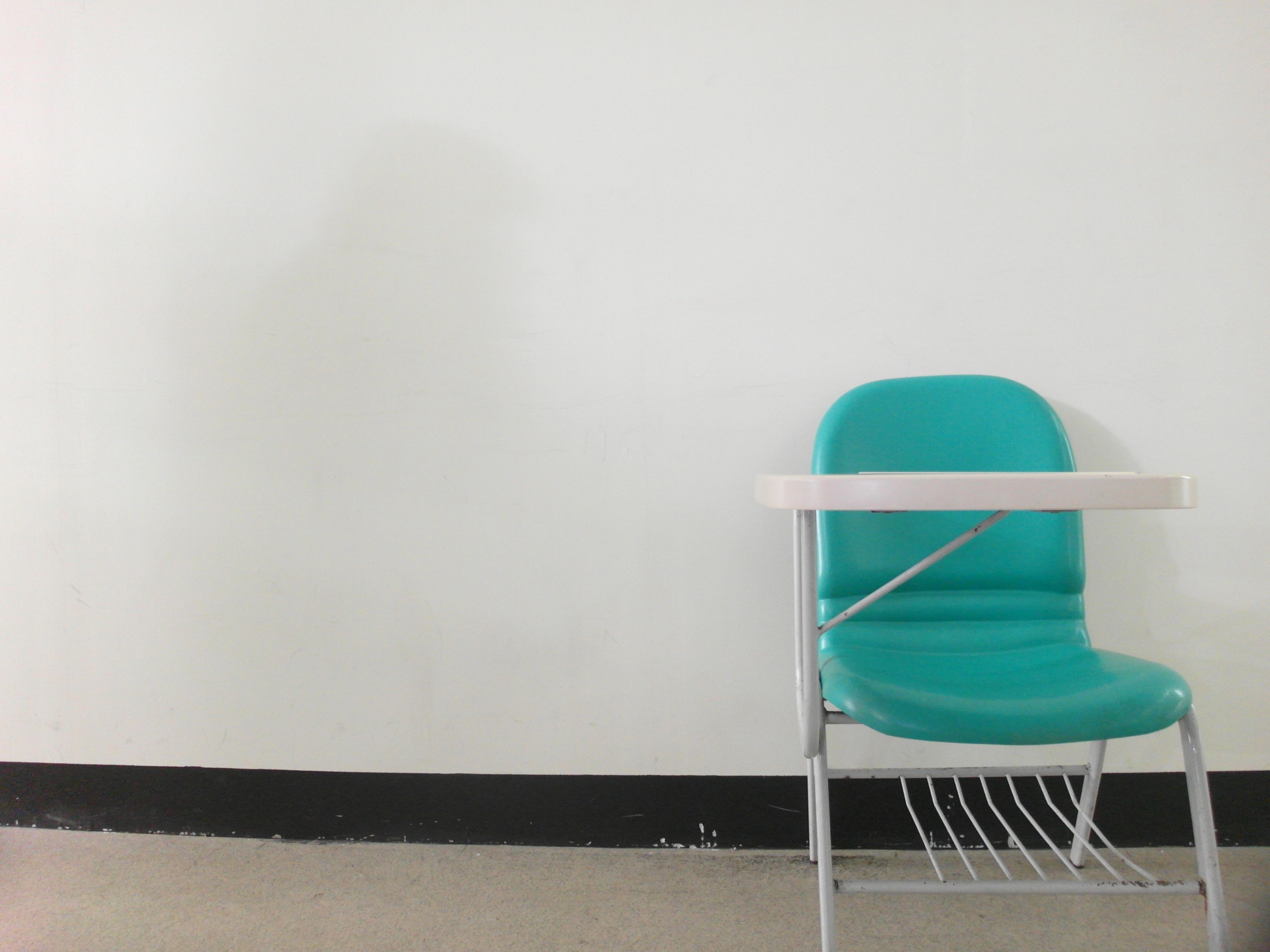 劇本大綱
有些人總有些傷害以及過去
原因
想被幫助或滿足自己
造成
犯罪
關注當成關懷的想法
重點
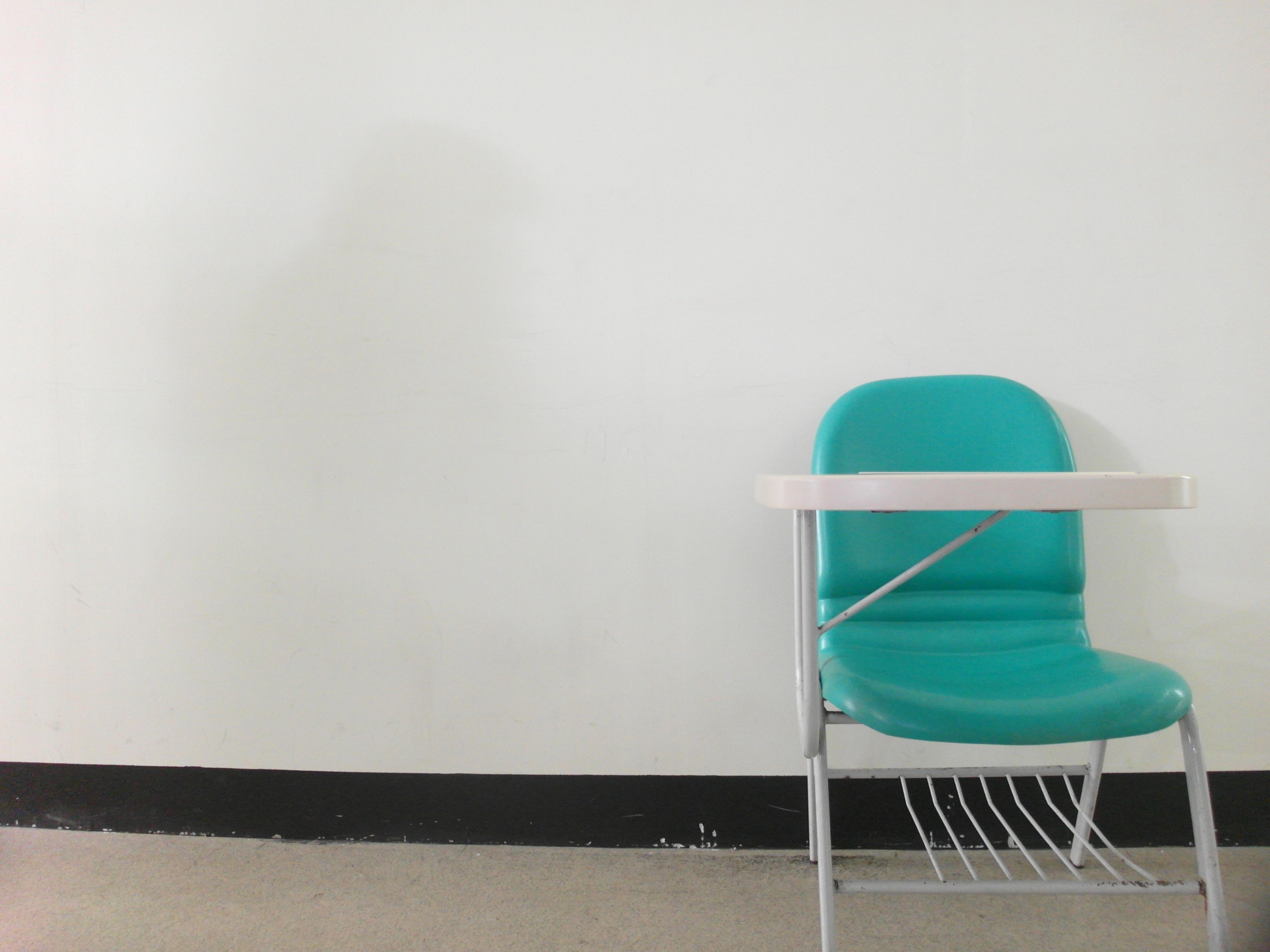 故事啟發
1
錯誤的想法，錯誤的行為
2
犯罪是最不好的行為
3
讓受傷害的人，懂得用正確方式解決
4
別做了錯的事情，犯罪後會是失去
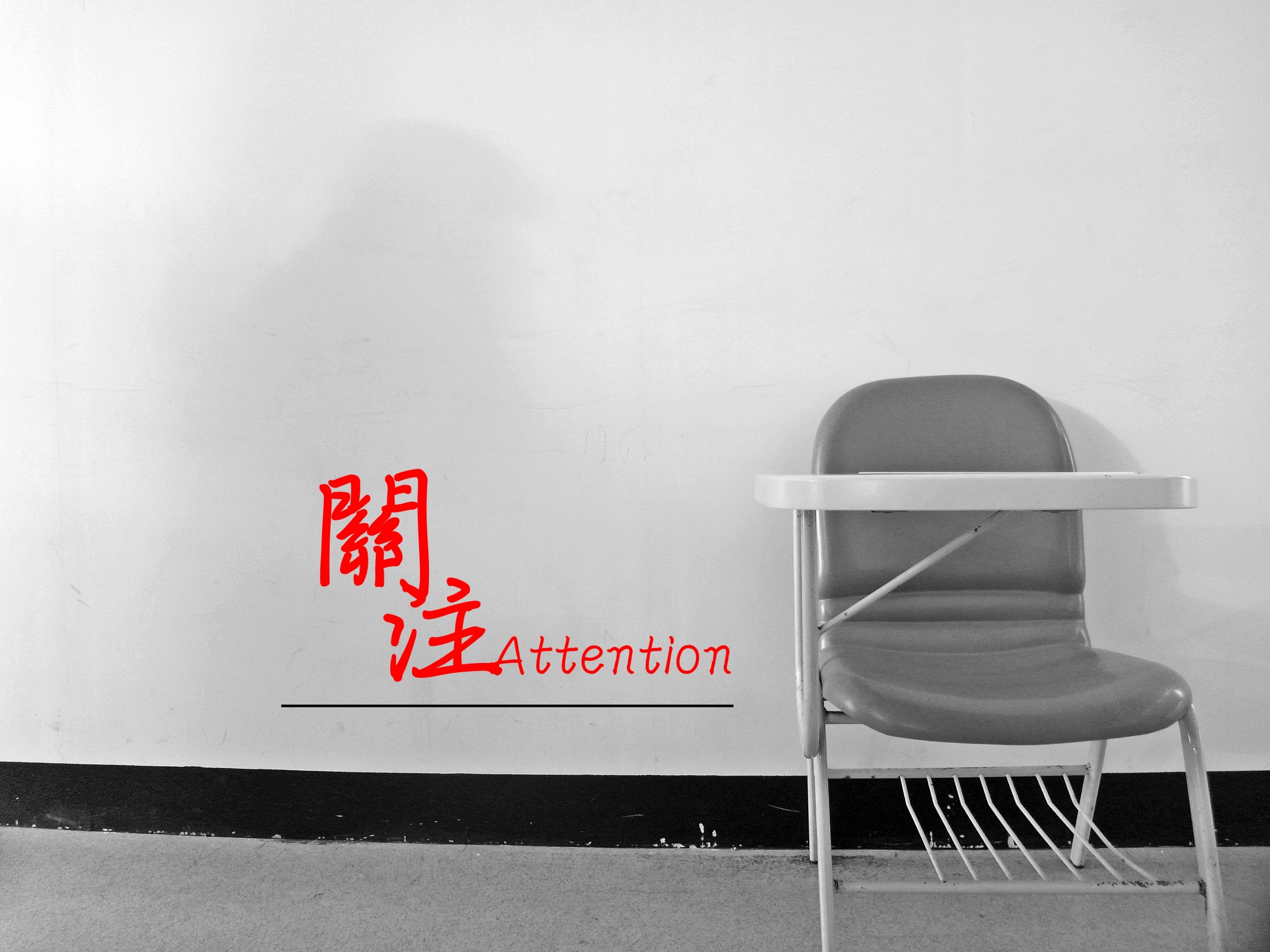